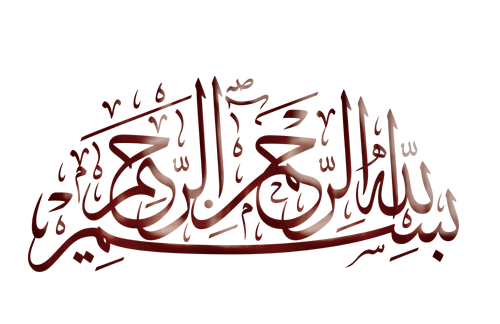 UNPROFESSIONAL BEHAVIOR
DR. KAMRAN SATTAR
MBBS (PAK)
MMed UoD ( UK )
FAcadMEd ( UK )
PGD MedEd UoD ( UK )
Dept: of Medical Education, 
College of    Medicine
 King Saud University
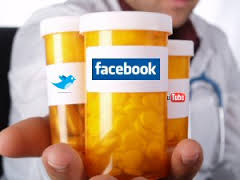 OBJECTIVES By the end of this  lecture You should be able to;
Define unprofessional behavior
Identify various elements of human nature that contribute to unprofessionalism 
Provide examples of such behaviors from daily life 
Avoid unprofessional behaviors.
Professionalism:
Attributes and behaviors that serve to maintain patient interests above physician self-interest. 
It is the unconditional caring of the patient, putting others before self.
IT IS NOT WHAT WE DO BUT HOW WE DO IT THAT DEFINES MEDCIAL PROFESSIONALISM
Professional Attributes (A QUICK REVIEW)
Honesty/integrity 
Openness
Reliability
Responsibility
Respect 
Presence
Compassion/empathy 
Competence
Commitment
Confidentiality
Autonomy
Self-improvement 
Self-awareness / knowledge of limits 
Communication /collaboration
Altruism/advocacy 
Morality and ethical conduct
Self regulation
Teamwork
Can you recall a similar experience such as this ?
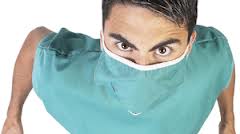 Scenario 1
A senior doctor, head of a high profile department, is known to bring in research dollars, to be very hard working and adept at specialized medical procedures. S/he is well known for shouting at nurses, throwing instruments back at them, and humiliating junior medical staff. S/he is often absent from department, Complaints are made to hospital administration from staff members; increased numbers of "critical incidents" and staff resignations are noted.
Scenario 2
A general practitioner is consistently late or absent for pre-scheduled sessions. S/he gives no explanation, leaving the partners to fill in and make excuses. When confronted, s/he becomes abusive in front of office staff and patients.
Scenario 3
A final-year medical student has caused disruptions throughout the course by monopolizing time in tutorials, behaving inappropriately with patients and being unwilling to heed advice. Many patients refuse to be interviewed by her/him and have complained to staff. S/he has not failed any exams, but several tutors and nurses have raised concerns about the student's "attitude" and ability to work as an intern.
Scenario 4
A 54 year old male patient is admitted for the fourth time in two months for complaints of severe ridiculer pain following several attempts at decompressive back surgery. His pain has been sub-optimally controlled with very high-dose narcotics and other adjuvant pain-management medications. The nursing staff take his vital signs at the start of every shift but otherwise only appear when his medications are due or he rings the call bell. The pain waxes and wanes but is so severe at times that he cries out. The medication orders for breakthrough pain is ineffective. When he tells one nurse this, she responds, sighing, :you have had your medication and you’ll just have to wait three hours for your next does. I’m going on break, so don’t bother me by ringing the bell”
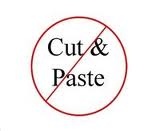 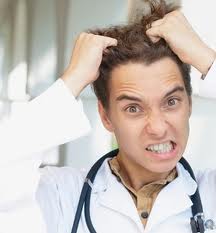 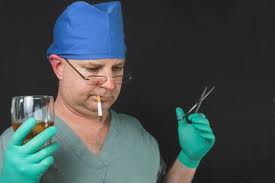 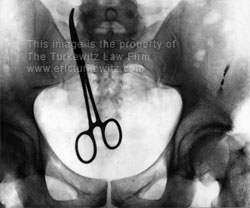 What is Unprofessionalism?
Not pertaining to the characteristic of a profession.
Medical  Unprofessionalism:
Do not have to wait until patient dies to determine that medical care suffered.
Unprofessional behavior:
Increased workplace difficulties 
Decreased morale in other staff 
Decline in patient care
Unprofessional behavior:In general terms, acts that may be characterized as “unprofessional” fall into five categories:
1. Illegal or criminal acts


2.  Immoral acts


3.Business related acts
4. Acts that violate acceptable medical practices




5. Plagiarism
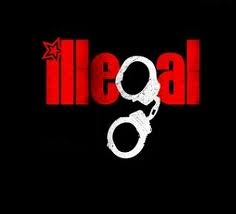 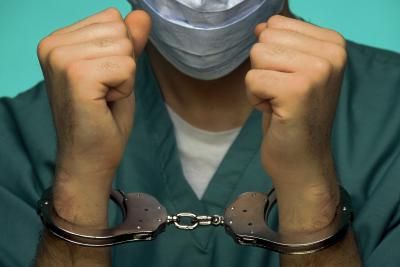 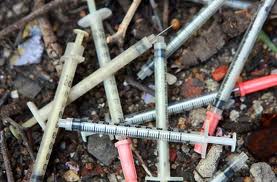 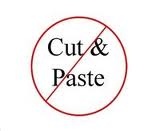 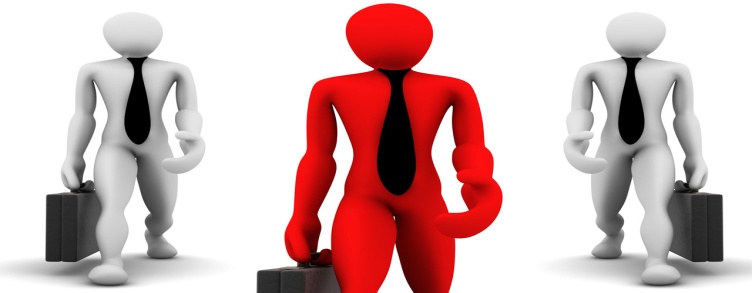 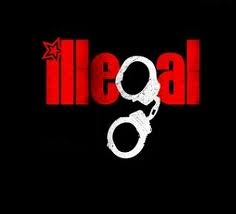 1. Illegal or Criminal acts:
A physician may be disciplined and lose his medical license based solely on the fact that he was convicted for a crime or offense.
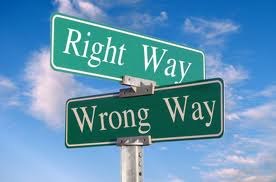 2. Immoral acts:
“Immoral” acts generally fall into the limited category of sexual activity with individuals that may be patients.
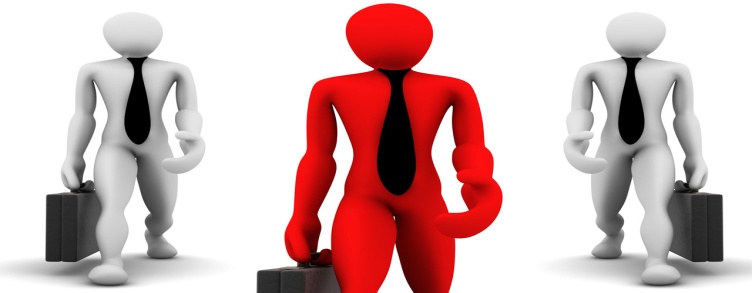 :3. Business related acts
These acts are related to the operation of the business, not the quality of the care  

Obtain, maintain, or renew a license to practice medicine by bribery, fraud or misrepresentation
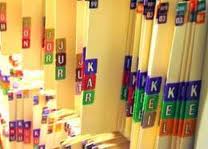 4. Negligent practices
Failure to maintain records of a patient, relating to diagnosis, treatment and care
Altering medical records 
Failure to make medical records available for inspection 
Medical errors.
Categories of Medical errors
Harmful medical errors.
Near miss medical errors.
A near miss medical error
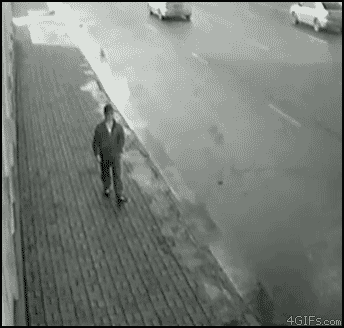 An event that under slightly different circumstances could have been an accident, either because the error was detected and corrected in time or because the patient was just lucky.
Actions to be taken
Reporting it to the health care system 
Disclosing it to the patient involved.
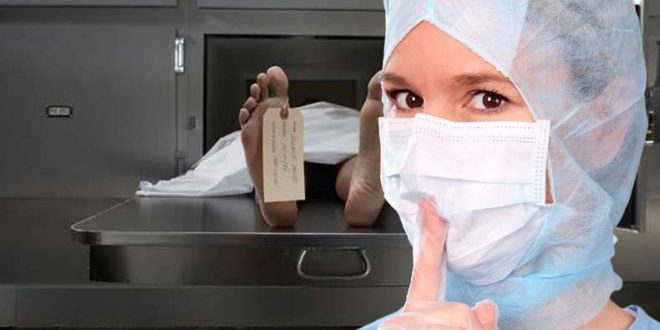 What to report?
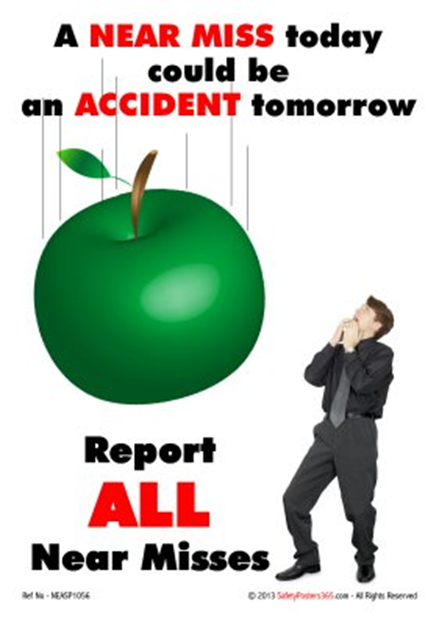 Report both types and labelling a near miss medical error as “near miss ME”
Common types of medical errors
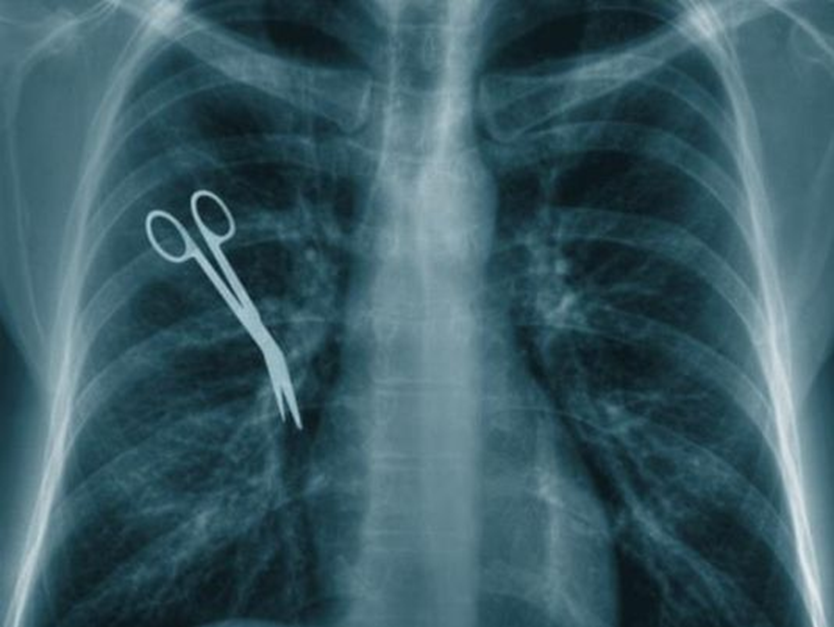 Surgery-related such as:
Ob/gyn.
General surgery.
Orthopedic.
Cardiac.
Plastic surgery.
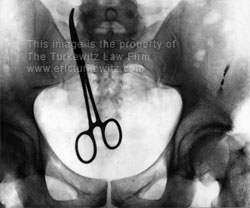 Common types of medical errors
Medication-related such as:
Mismanagement and possibly incorrect medication.
Wrong prescription.
Wrong dosage.
Inadequate instructions to patient.
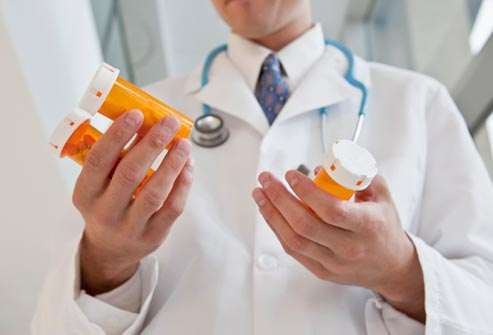 Common types of medical errors
Body-fluid-related error such as: 
Blood transfusion administered too quickly, which resulted in congestive heart failure and death.
Transfusion of contaminated blood.
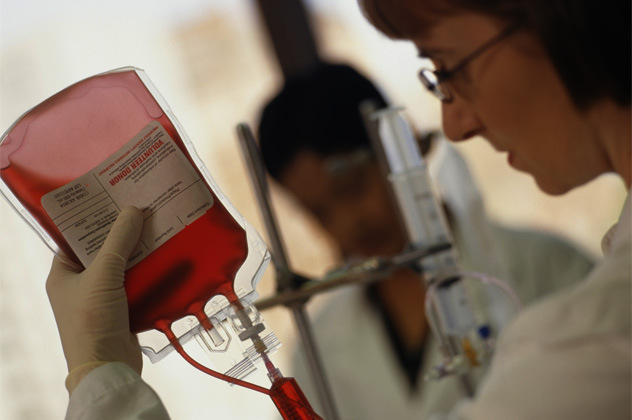 Common types of medical errors
Diagnostic errors such as:
 misdiagnosis leading to an incorrect choice of therapy.
Failure to order necessary diagnostic test.
Misinterpretation of test results
Failure to act on abnormal results.
Common types of medical errors
Equipment failure such as:
Defibrillators with dead batteries.
Intravenous pumps whose valves are easily dislodged bumped which cause increased doses of medication over too short a period.
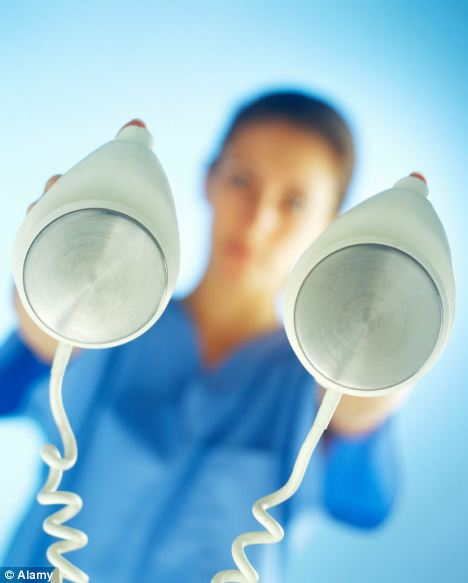 Why do we need to disclose medical errors
Promote public trust.
Prevent further harm to a patient and to other patients.
Respect personal autonomy.
Support principle of justice.
Improve the safety of medical practice.
Be able to trust the physicians and the system.
Non-disclosure of errors
Undermine efforts to improve the safety of medical practice.
Block efforts to identify the faults and weaknesses in the health care processes and procedures.
Legal obligations
Having an efficient system for disclosures of our own medical mistakes, and those of higher authorities.
 Having written policies and procedures that fully support patients and their rights.
What do we disclose to patients
Full disclosures of all the errors that result in harm
What has happened and why. 
How the problem occurred.
Implications.
 How to prevent it happening again.
How to disclose medical errors:
Using the (Practical Disclosure Approach) which is an  approach to the practical prevention of errors.
Practical Disclosure Approach
Disclosure should be at the right time and setting, when the patient is medically stable enough to absorb the information. 
A physician should take the lead in disclosing errors to patients and their families 
They should avoid being defensive or evasive, but rather explain what happened in an objective and narrative way
Avoid reacting to the response that such disclosure might generate. 
A proper acknowledgement and empathy accompanied by apology may be appreciated by the patient. Thus it may strengthen, rather than undermine, the physician-patient relationship.
Support should be provided.
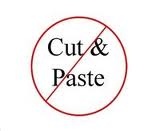 5. Plagiarism
Is an unethical, dishonest act whereby an individual uses the work of another, commit literacy theft, or present work as an original idea without crediting the source or stating that it is derived from an existing source.
Types of Plagiarism
Direct copying.
Word switching.
Working with others.
Concealing sources.
Buying assignments.
Self plagiarism.
Direct copying
Copying someone else’s work using the exact words and putting it as your own. This is the most common type of plagiarism.
Word switching
Putting someone else's writing as your own by changing words without showing that you are using someone else's ideas.
Working with others
Copying all or part of another student’s writing is plagiarism.
Sharing an assignment is plagiarism.
Group work on individual assignment is plagiarism. 
Writing in Arabic and asking some else to translate your work is plagiarism.
What is acceptable when working with others
Group assignments. 
Discussing your work  and ideas with other students. 
Getting advice on sources of information from other students, lecturers or professionals.
Concealing sources
Hiding the sources of your work and not revealing them.  
This includes:
Putting someone else’s ideas on your words without referring to them. 
Using a reference more than one time, but only pointing it out once.
Buying assignments
Buying an assignment is the worst kind of plagiarism and may have serious consequences.
Self plagiarism
Re-using all or part of an assignment or a project that you have used before without making it clear is considered as plagiarism.
Unprofessional physician
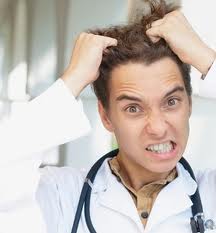 Impaired
Disruptive behavior
Dishonest
Greedy
Abuses power
Lacks interpersonal skills
Conflict of interest
Self-serving
Impairment:
Impairment means more than making incorrect diagnosis. 

     1. Avoidance of patients and their 	psychological needs
2. Dehumanized care
3. Inappropriate treatment
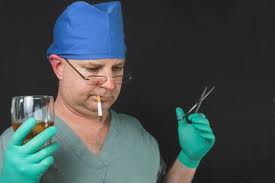 Disruptive behavior
Include repeated episodes of: 
Sexual harassment 
Racial or ethnic slurs 
Intimidation and abusive language 
Persistent lateness in responding to calls at 	work
Early warning signs
Late or incomplete charting
Delayed or no responses to call or pagers
Abusive treatment of staff
Unkempt appearance and dress
Inability to accept criticism
Gender or Religious bias bias
Complaints as indicators of unprofessional behavior
20–25% apparently disappoint their patients
More than 2/3 of physicians never or very rarely generate patient complaints (Hickson et al. 2002, 2007a,2007b). 
A total of 6% of doctors, however, received 25 or more complaints over a 6-year period 
Nurse surveys suggest that 4–5% of physicians display such behavior
(Diaz & McMillin 1991; Rosenstein and O’Daniel 2005a)
The eyes and ears of patients, visitors and healthcare team members are considered to be the most effective surveillance tools for detecting unprofessional behavior.
How should we deal with such behavior?
Disruptive behavior pyramid
Intervention
Disciplinary
Guided by authority
Awareness
Informal
None
What does formalizing a response need?
عن أبي تميم بن أوس رضي الله عنه ، أن النبي صلى الله عليه وسلم قال : ( الدين النصيحة ، قلنا : لمن يا رسول الله ؟
قال : (الله ، ولكتابه ، ولرسوله ، ولأئمة المسلمين وعامتهم 			رواهالبخاري ومسلم
Abu Tameem ibn Aws may Allah be pleased with him, that the Prophet peace be upon him said:(Debt advice, we say: To whom, O Messenger of God? Said: (Allah and His Book, His Messenger, the leaders of the Muslims and their common folkRuahalboukhara and Muslim
[Speaker Notes: IN THE FOURTH LINE “ ALLAH “]
Summary
Not pertaining to the characteristic of a profession. 
Unprofessional behavior fall into five categories:
 Illegal or criminal acts
 Immoral acts
Business related acts
Acts that violate acceptable medical practices
Plagiarism
Do not have to wait until patient dies to determine that medical care suffered.
FOR YOUR READING
Unprofessional Behavior among Medical Students
http://www.nejm.org/doi/full/10.1056/NEJMc060089

Unprofessional physicians http://www.ncbi.nlm.nih.gov/pmc/articles/PMC1237990/pdf/westjmed00257-0121.pdf

Unprofessional or Disruptive Conduct by Physicians
http://macmedlaw.hubpages.com/hub/Unprofessional-or-Disruptive-Conduct-by-Physicians

The Unprofessional Student Objectives Professionalism
web1.aapa.org/10ACSyllabi/1509UnprofessionalStudent.pdf
 
Plagiarism
http://www.bradford.ac.uk/library/help/plagiarism/what-is-plagiarism/
http://owll.massey.ac.nz/referencing/referencing-styles.php
 
Medical Errors: 
Hussein GM, Alkabba AF, Kasule OH. Professionalism and Ethics Handbook for Residents (PEHR): A Practical Guide. Ware J, Kattan T (eds). 1st Edition. Riyadh, Saudi Arabia: Saudi Commission for Health Specialties, 2015. MODULE 6 - MEDICAL MALPRACTICE AND MEDICAL ERRORS
TOUGH TIMES DONT LAST TOUGH PEOPLE DO
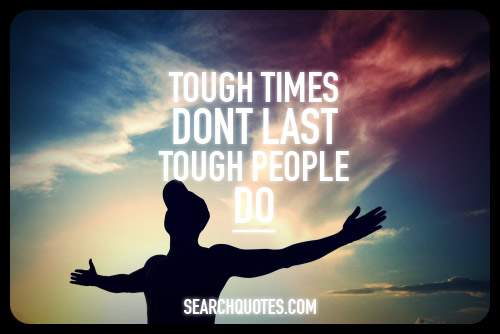 THANK YOU VERY MUCH
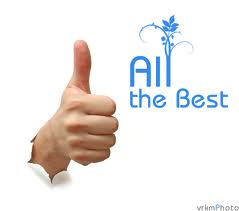 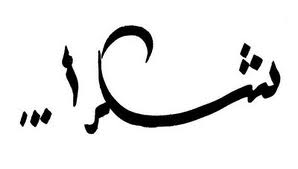 &             &
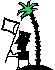